Modeling and Meshing for 3-D Analyses
Fall 2007
Some Modeling Approaches
Extrusion – Take an area and “extrude” it into a 3-D volume (Modeling/Operate/Extrude/Areas)
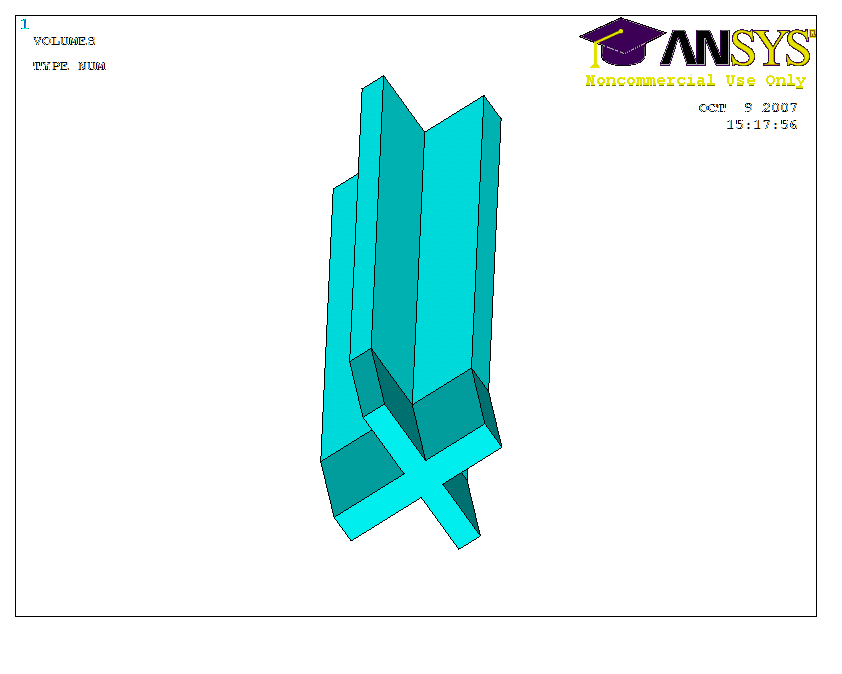 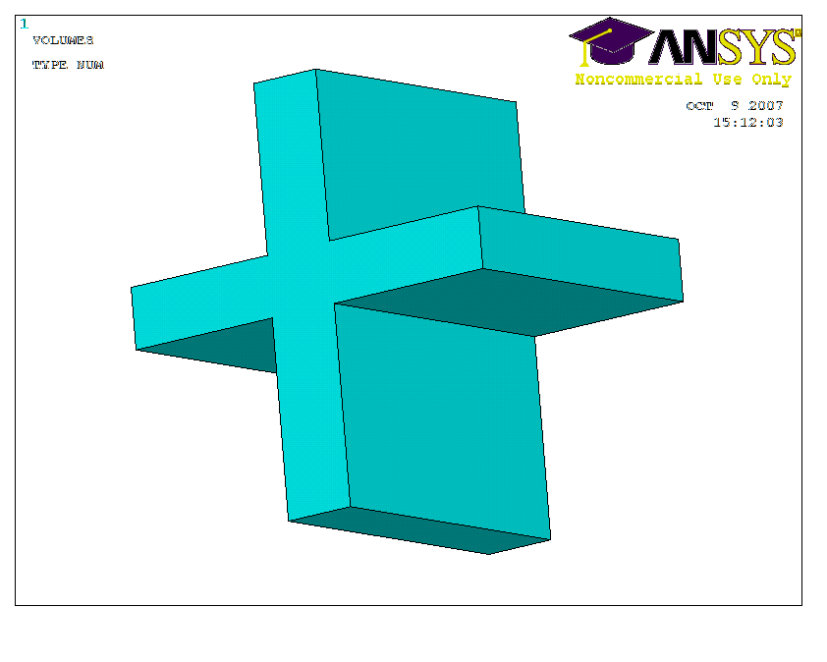 Extrusion (continued)
You can also extrude about an axis
Axis is identified by keypoints
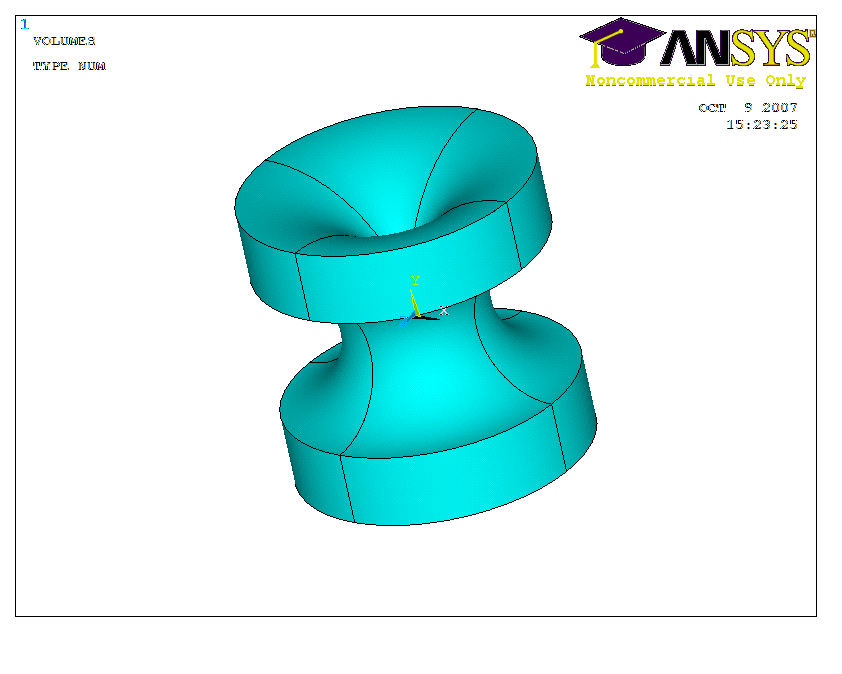 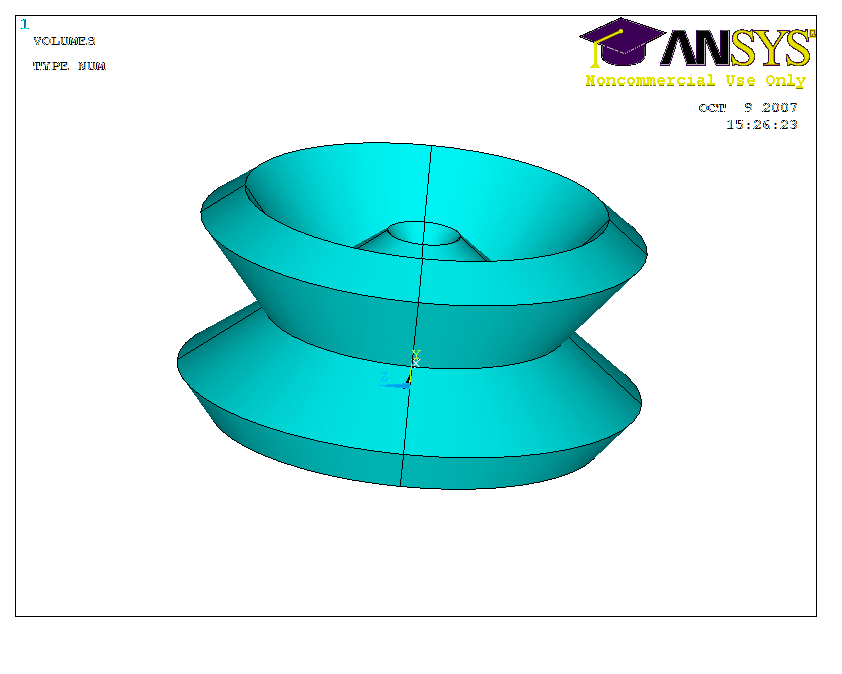 Extrusion (continued)
You can extrude in cylindrical coordinates
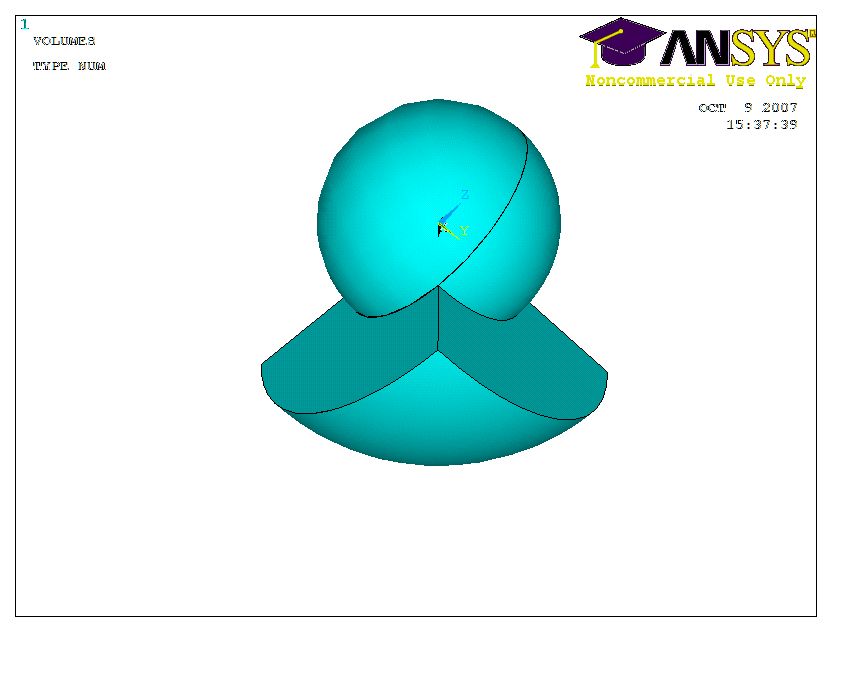 Swept Meshing
Sweeping can help us mesh with hex elements
Just mesh an area with 2-D elements and then sweep to volume
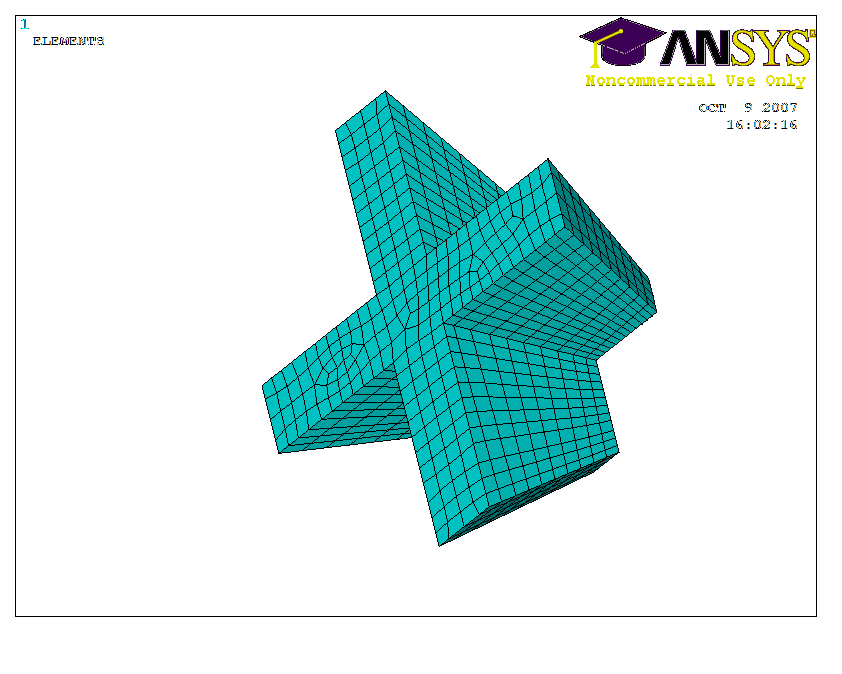 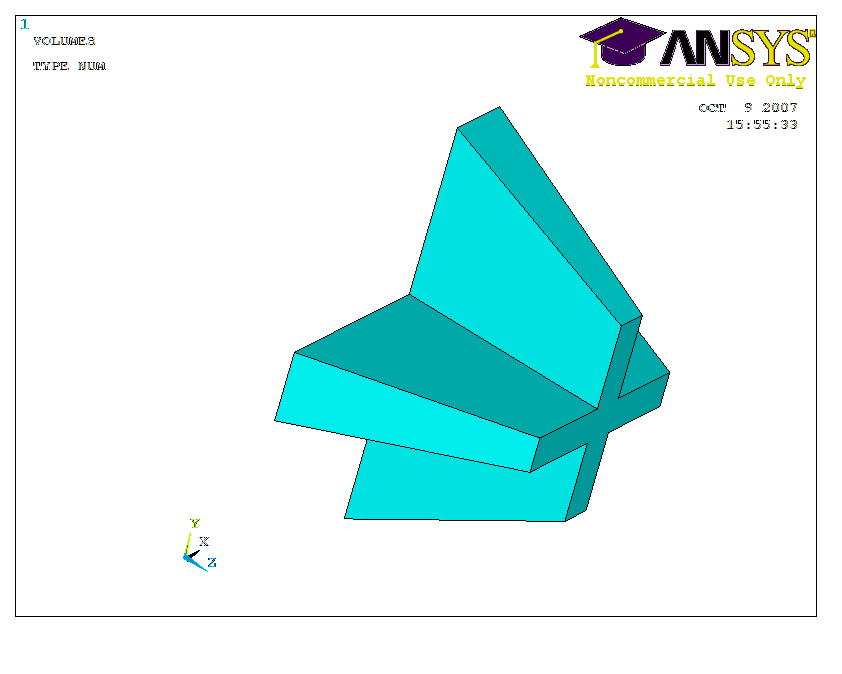 Mapping
Works for areas made of 3 or 4 lines
Make sure all lines have right number of divisions
Mesh one area
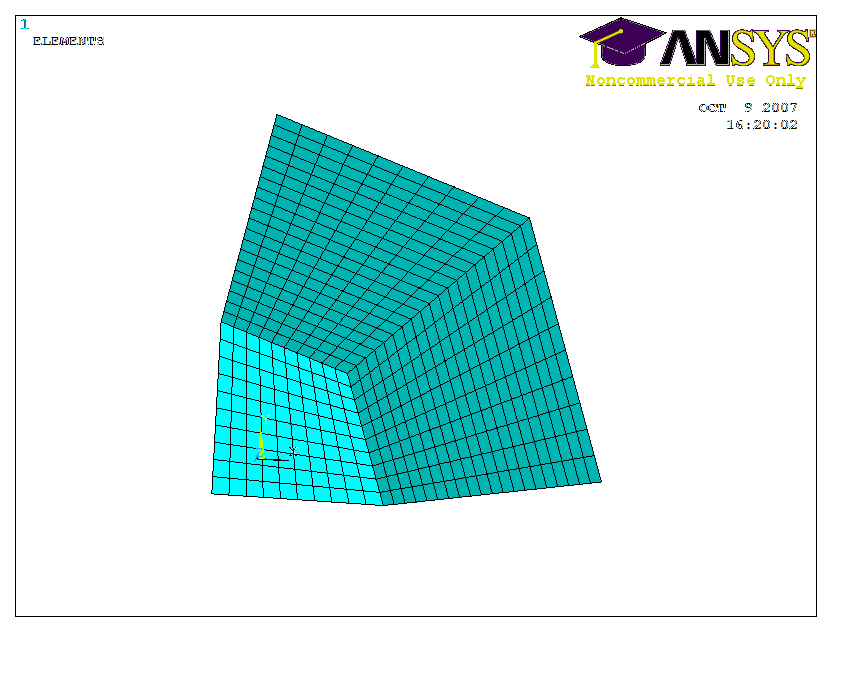 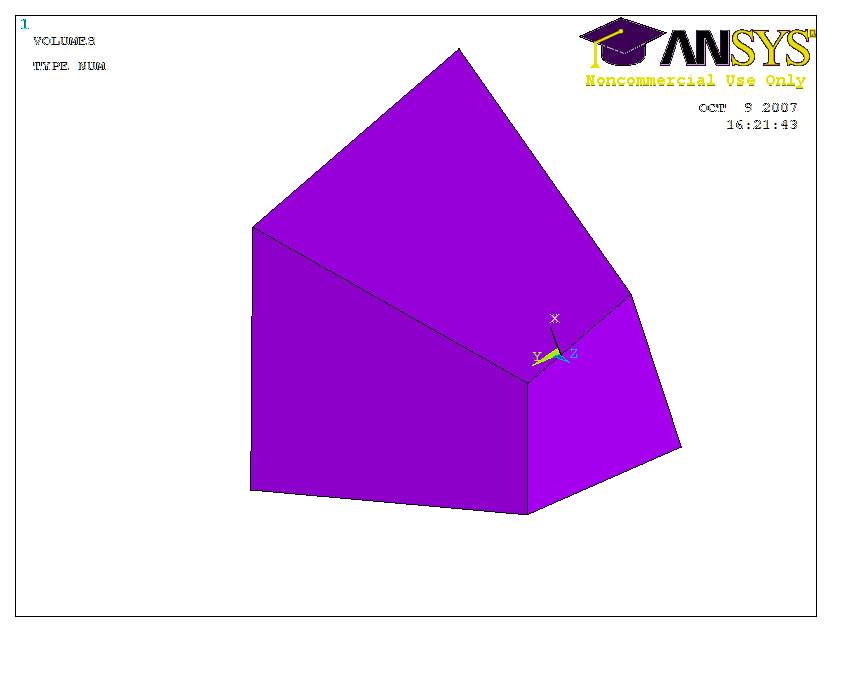